Food Export Association of the Midwest USA
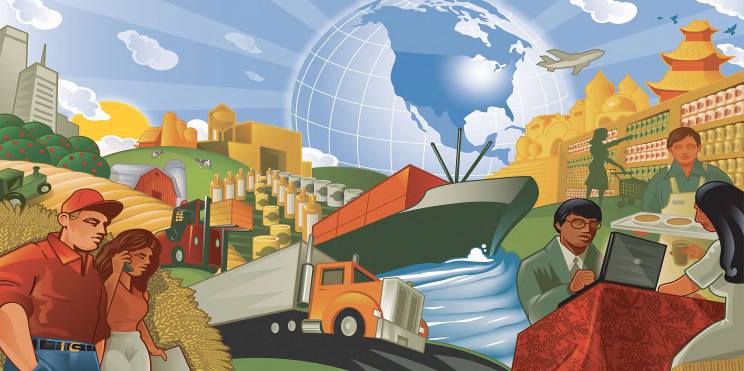 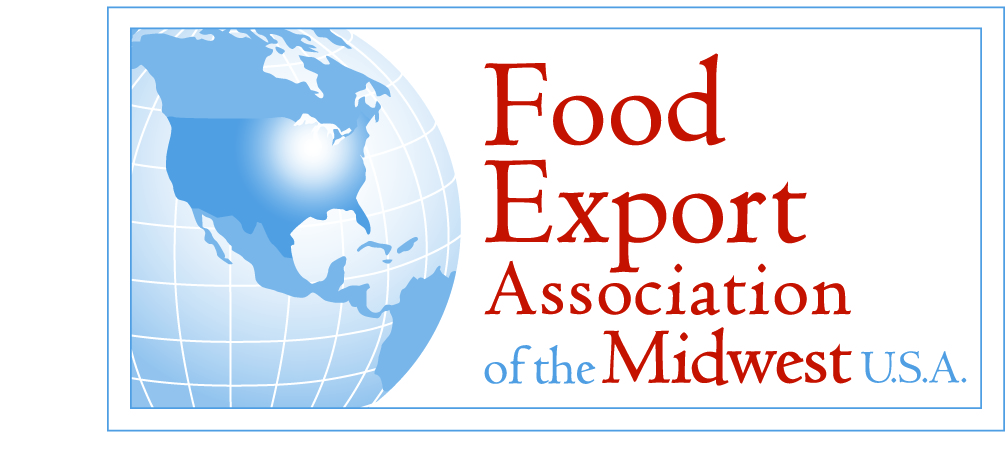 ﻿Grow Nebraska Webinar
[Speaker Notes: 95% of consumers are… outside of the US!  

Diversification of Market Risk + Opportunity

Extend life of product, development costs

Capitalize on USA Brand

Use idle capacity; reduce unit costs]
Why Export?
95% of consumers are… outside of the US!  

Diversification of Market Risk + Opportunity

Extend life of product, development costs

Capitalize on USA Brand

Use idle capacity; reduce unit costs
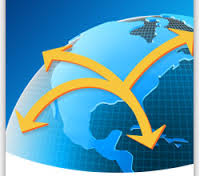 Grown in the U.S
Exported Worldwide
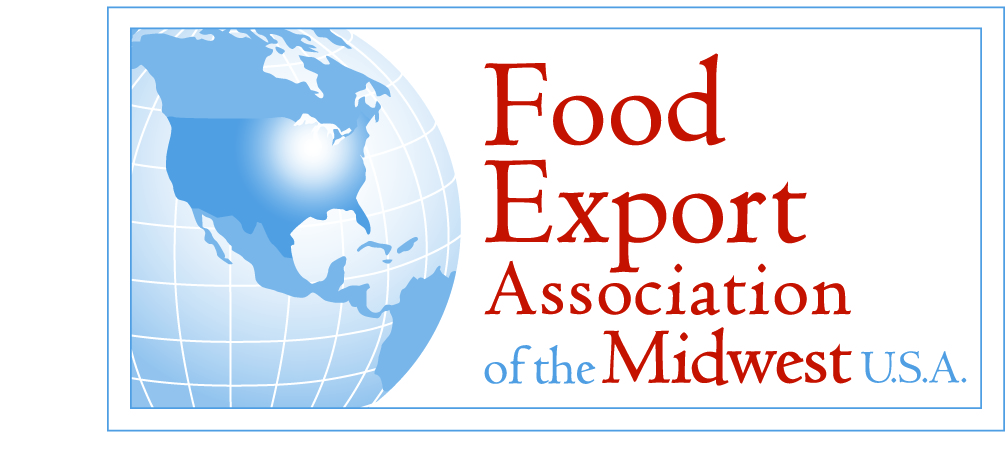 ﻿
[Speaker Notes: How many of you are currently exporting?
How many of you are familiar with our organization?]
Food Export Association of the Midwest USA: About Us
Who: Private, non-profit international trade organization
Mission:  to promote the export of Midwestern food and agriculture products through our programs and services

Members: Our Members are State Agricultural Promotion Agencies; 
Assist with Outreach and Promotion

Exporters: small and medium-sized US producers throughout the Midwest
Products contain at least 50% U.S. agricultural content, by weight

Partners: 
Members: 12 Midwestern state agricultural export promotion agencies
Strategic Alliance with Food Export USA – Northeast since 2001
Funding from USDA – Foreign Agricultural Service
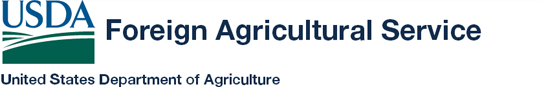 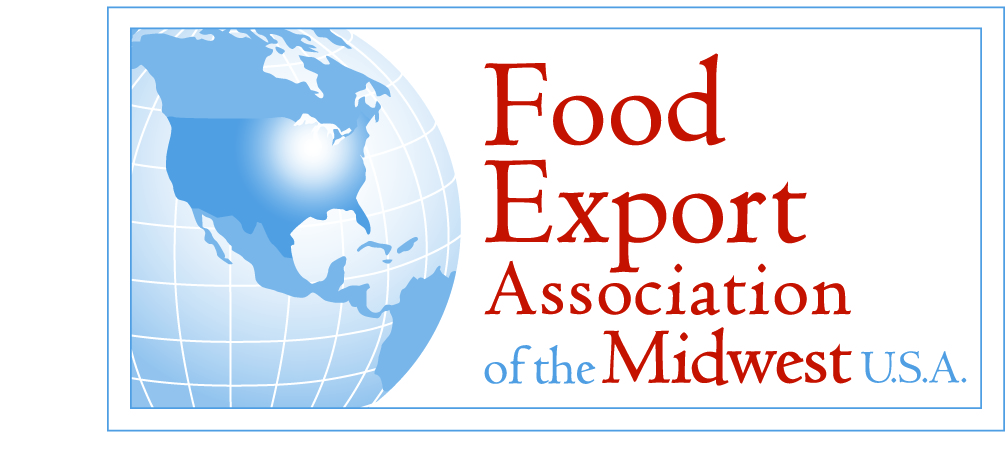 ﻿
[Speaker Notes: Benefits of Strategic Alliance:
Similar tactics in complementary markets, we have doubled the number of market opportunities
Increase in overseas representative network
Collaborative programs allow more and larger projects
Program/operational efficiencies and cost savings
More streamlined image for our overseas customers]
Our Midwest Member States
Illinois Department of Agriculture
Indiana State Department of Agriculture
Iowa Economic Development Authority
Kansas Department of Agriculture 
Michigan Department of Agriculture and Rural Development
Minnesota Department of Agriculture
Missouri Department of Agriculture
Nebraska Department of Agriculture
North Dakota Department of Agriculture 
Ohio Development Services Agency
South Dakota Department of Agriculture 
Wisconsin Department of Agriculture, Trade and Consumer Protection
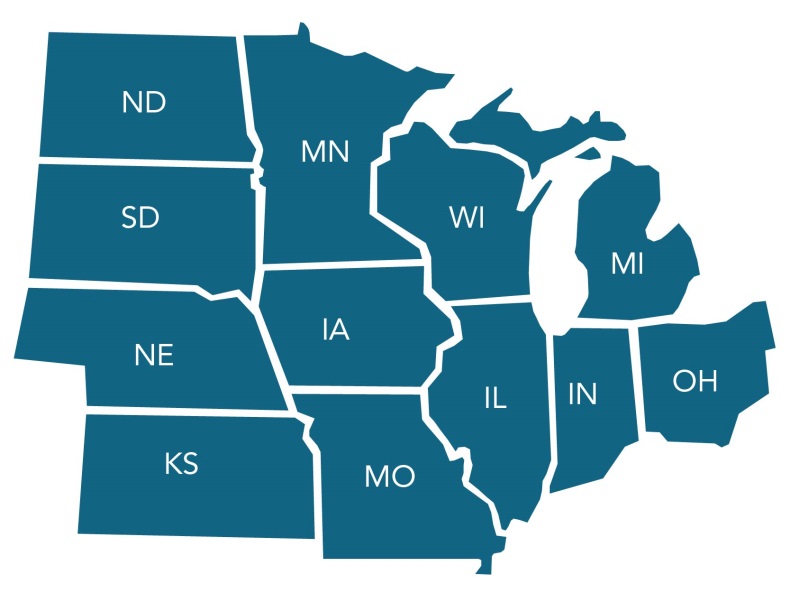 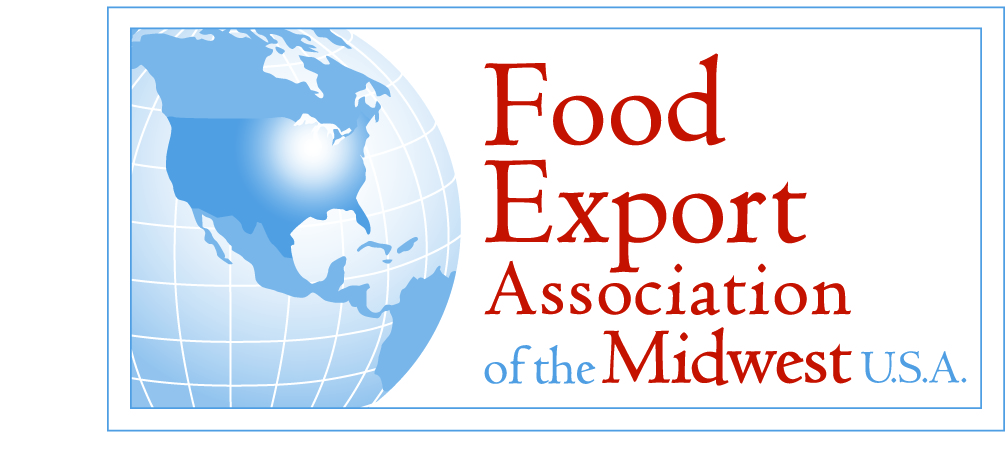 [Speaker Notes: Additional partnerships with trade centers including:
Maine International Trade Center
Empire State Development in New York State
New Hampshire International Trade Resource Center
Rhode Island Commerce

Partnerships and outreach to other agencies is key to our strategy and reaching potential exporters. That’s why I am here today!]
MAP – FAS – USDA
Food Export – Midwest is funded by 
the U.S. Congress through the 
Market Access  Program (MAP) 

Which is administered by the 
Foreign Agricultural Service  (FAS)

Which is an agency of the 
United States Department Of 
Agriculture (USDA)
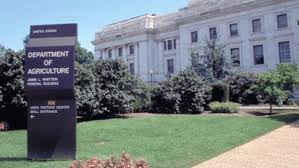 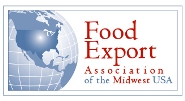 ﻿
Processed & Value-Added Products
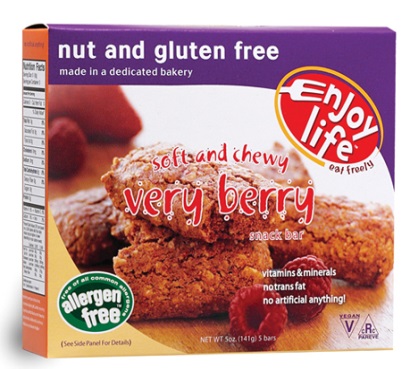 Focus on products that are value-added, consumer-oriented

Branded food products 
Snack Food 
Convenience Food 
Natural Products
Specialty Foods 
Private Label
Food Ingredients
Foodservice Products
Feed Ingredients
Other Value-Added Agricultural Products
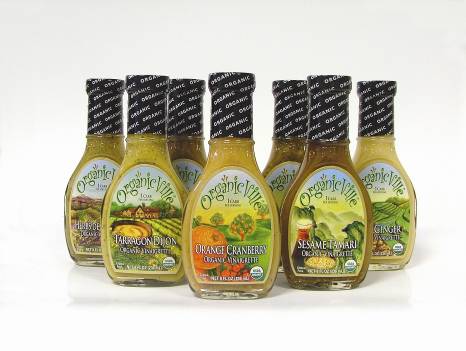 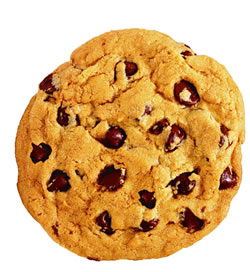 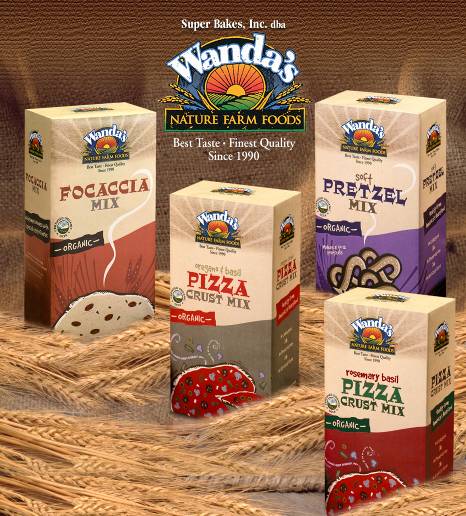 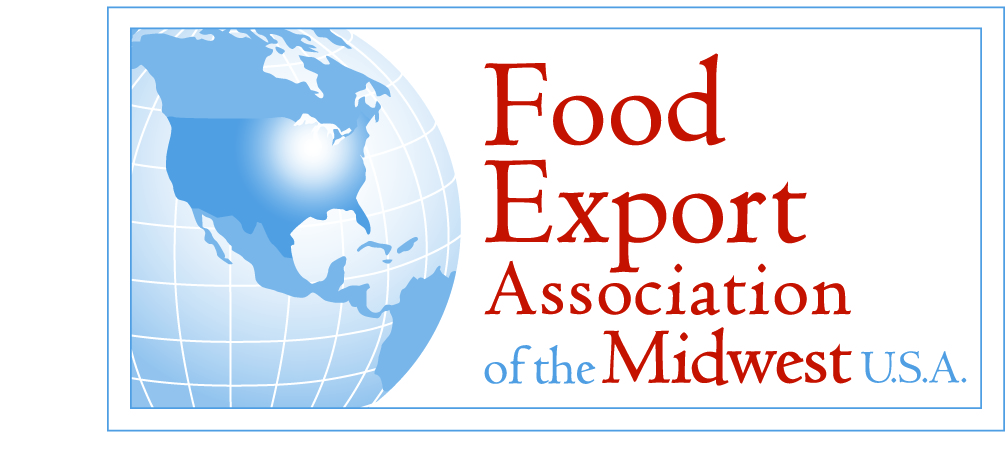 [Speaker Notes: Consumer Oriented – think of what you’d see at a grocery store of what a restaurant would purchase from their distributor]
Programs and Services
Providing Midwest agri-business companies the services they need to achieve export success focused on:

Outreach & Exporter Education 

Market Entry

Market Promotion
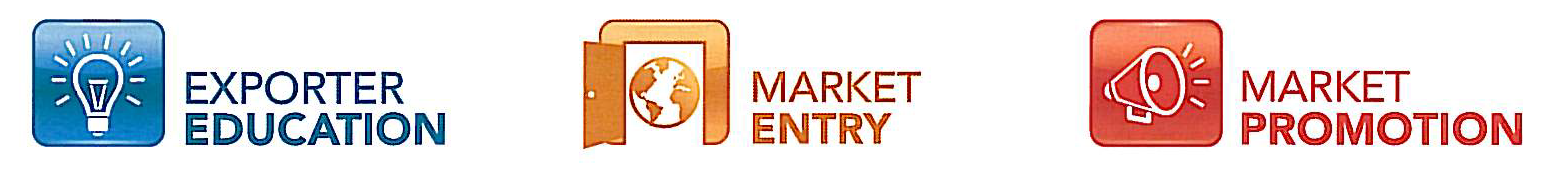 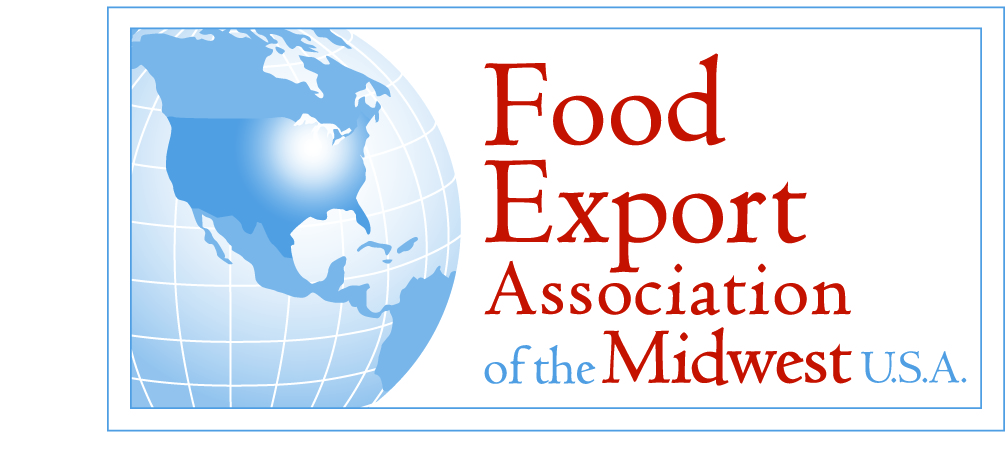 Outreach & Exporter Education
Food Export HelplineTM

Export Advisor Program

Export Essentials Online

Seminars & Webinars

www.Foodexport.org

Newsletters
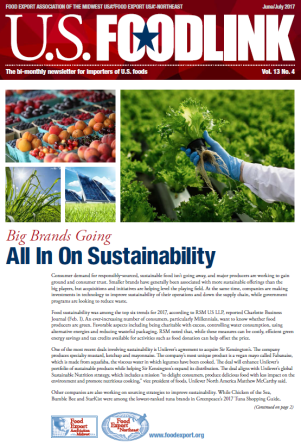 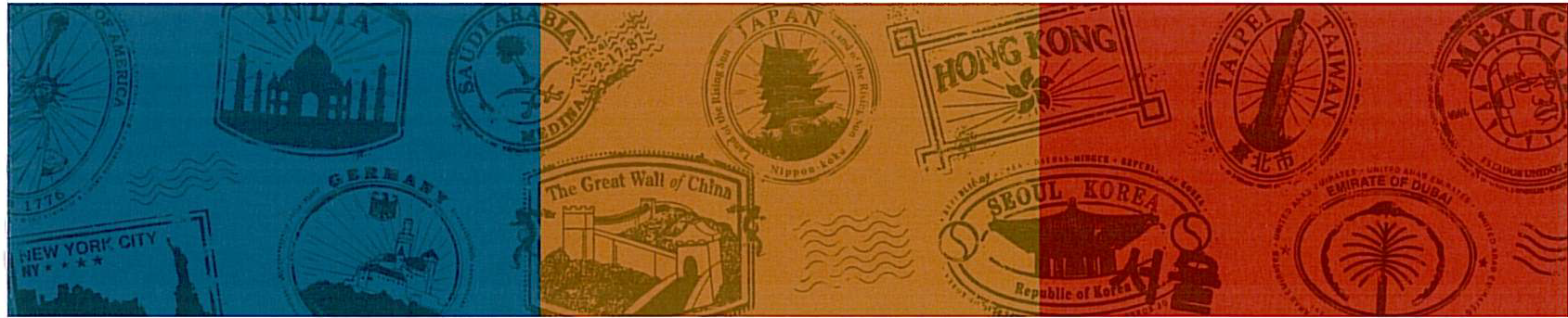 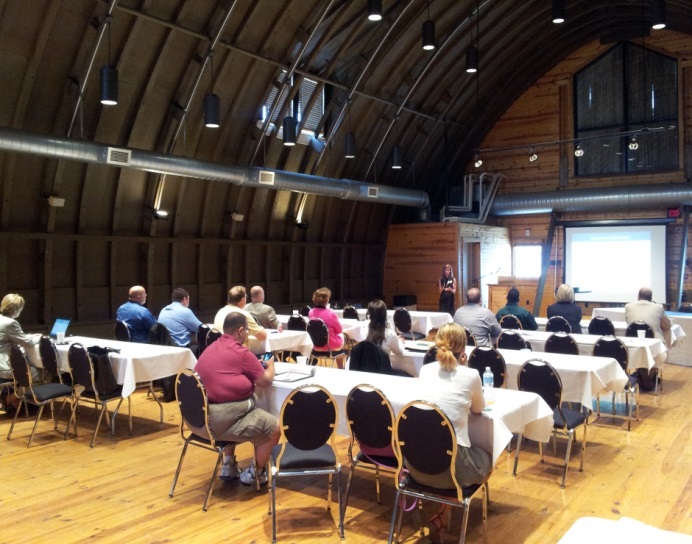 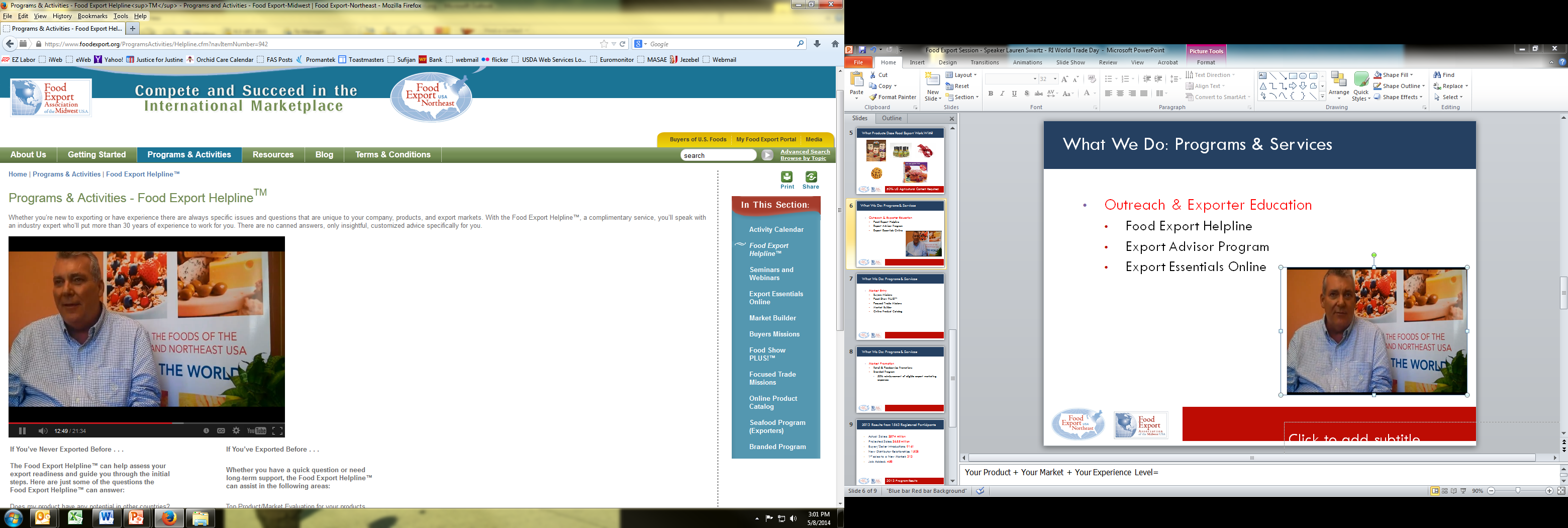 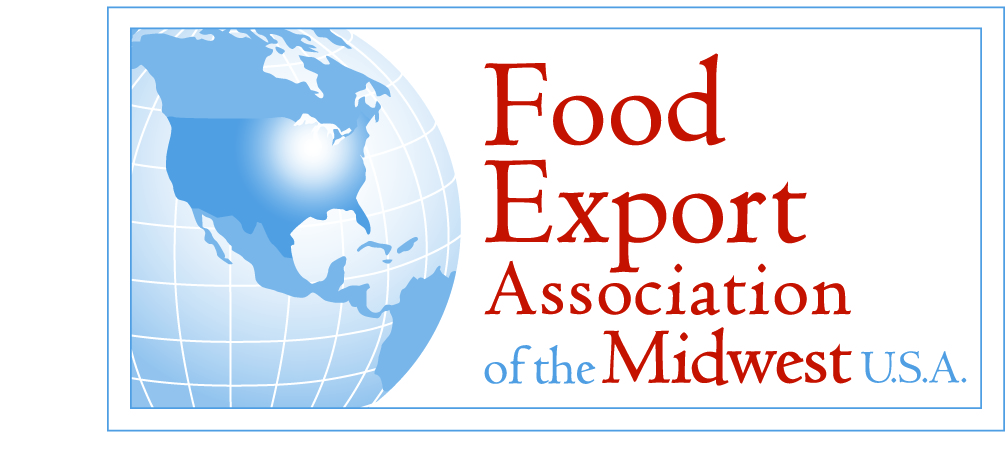 [Speaker Notes: As other organization we have newsletters and website that has industry knowledge targeted to small food manufacturers]
Food Export HelplineTM
Provides customized, one-on-one assistance to suppliers  

Short-term or long-term support  

Industry expert provides assistance
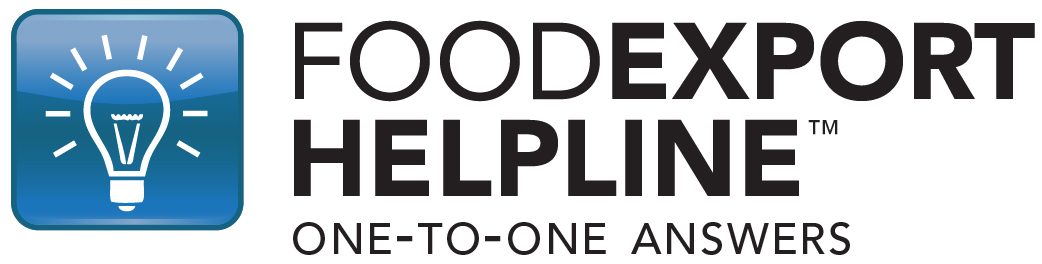 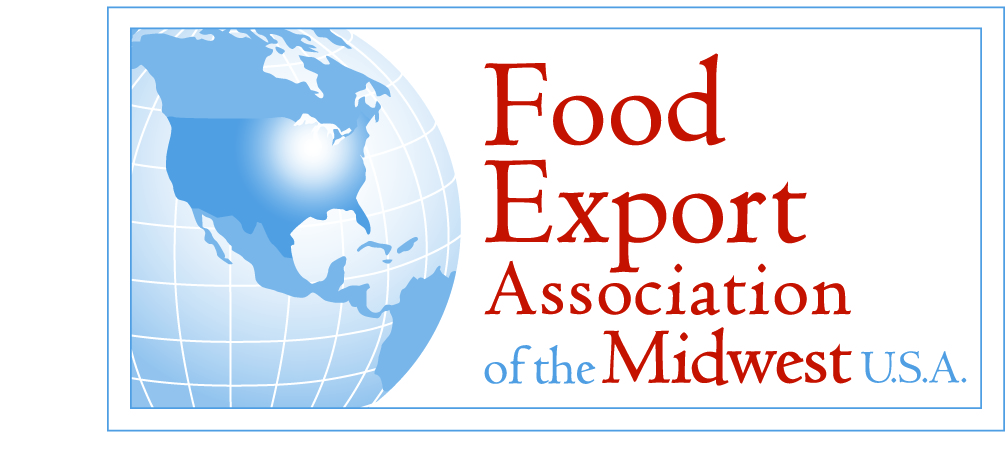 [Speaker Notes: Whether you’re new to exporting or have experience there are always specific issues and questions that are unique to your company, products, and export markets. With the Food Export HelplineTM, you’ll speak with an industry expert who’ll put more than 33 years of experience to work for you. There are no canned answers, only insightful, customized advice specifically for you]
Food Export HelplineTM
Provides assistance on a variety of topics:
	Export readiness
	NAFTA rules and regulations
	Top Market/Product Evaluation
	Secondary market research
	Trade event preparation
	Documentation and correspondence
	Payment and collections
	and many more 
*Participation agreement is needed
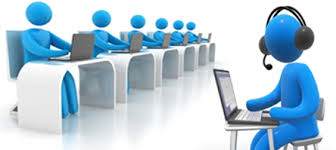 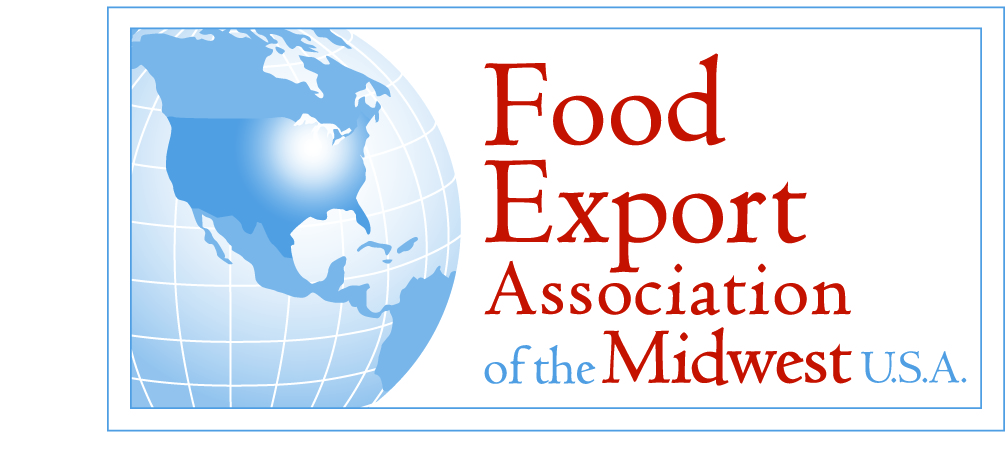 [Speaker Notes: Does my product have any potential in other countries?
What are the best markets for my product?
Where can I get good market research?
What steps can I take to find qualified buyers and
business partners?
How do I write an effective letter of introduction to
potential distributors?
What is an Incoterm?
How can I arrive at a competitive export price?
What is a Schedule B number?

Experienced
op Product/Market Evaluation for your products
Tradeshow event preparation
Trade lead follow-up assistance
Calculating export prices based on terms of sale
Commercial documentation & correspondence
Free Trade Agreement (FTA) compliance procedures
Documentary credits & collections
Export assistance provider referrals
Secondary market research
Calculating Destination Duties & Taxes]
Educational Seminars and Webinars
In collaboration with our member states

Food Export Helpline Counselor often participates

Among the topics covered
Overseas opportunities and challenges, market specific
Step-by-step breakdown of export transactions
Our programs and services

We also host a variety of Export Webinars 
     at no cost
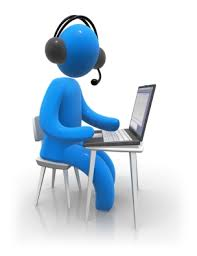 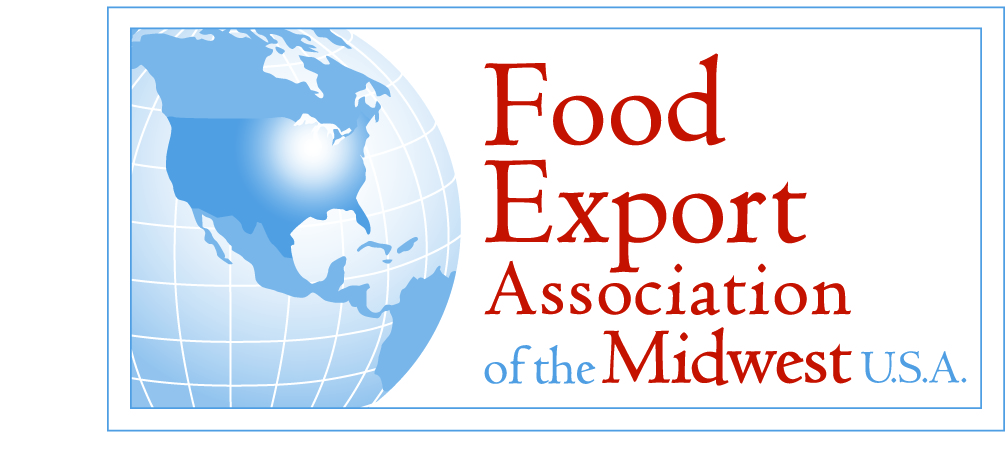 Market Entry
Buyers Missions
Food Show PLUS!TM
Focused Trade Missions 
Market Builder
Online Product Catalog
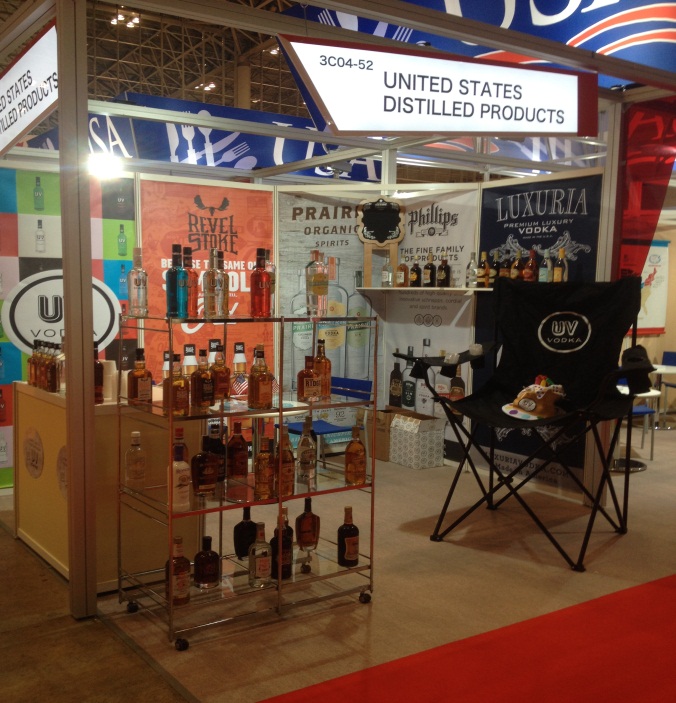 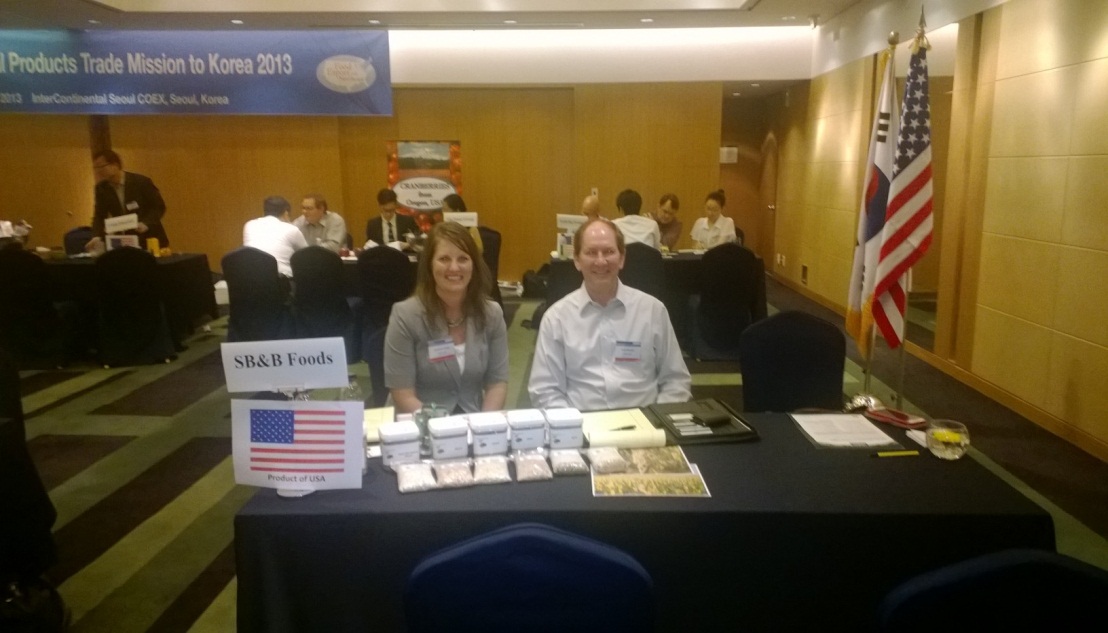 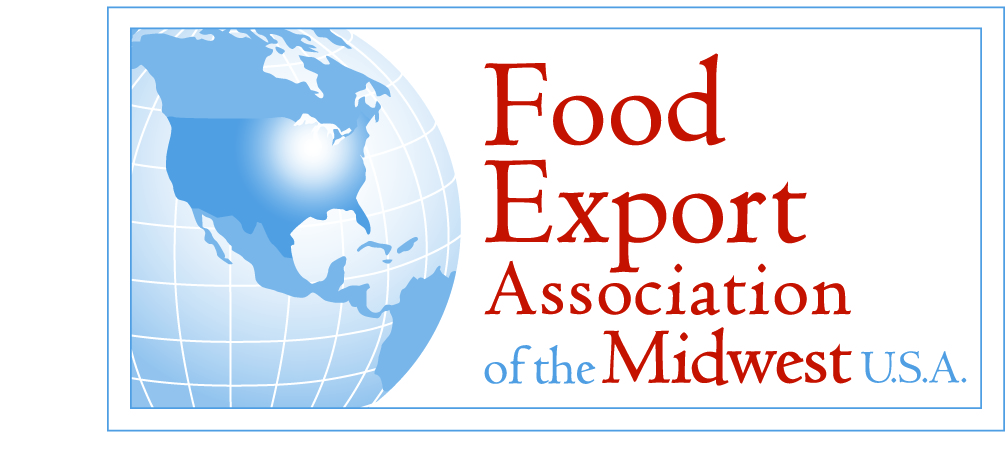 In-Market Representatives
Brazil
Chile 
China 
Colombia
Hong Kong/Macau 
India 
Japan
Korea 
Mexico
Southeast Asia
Taiwan 
Vietnam
Canada 
Caribbean 
Costa Rica
France
Germany
Guatemala 
United Kingdom 
Middle East
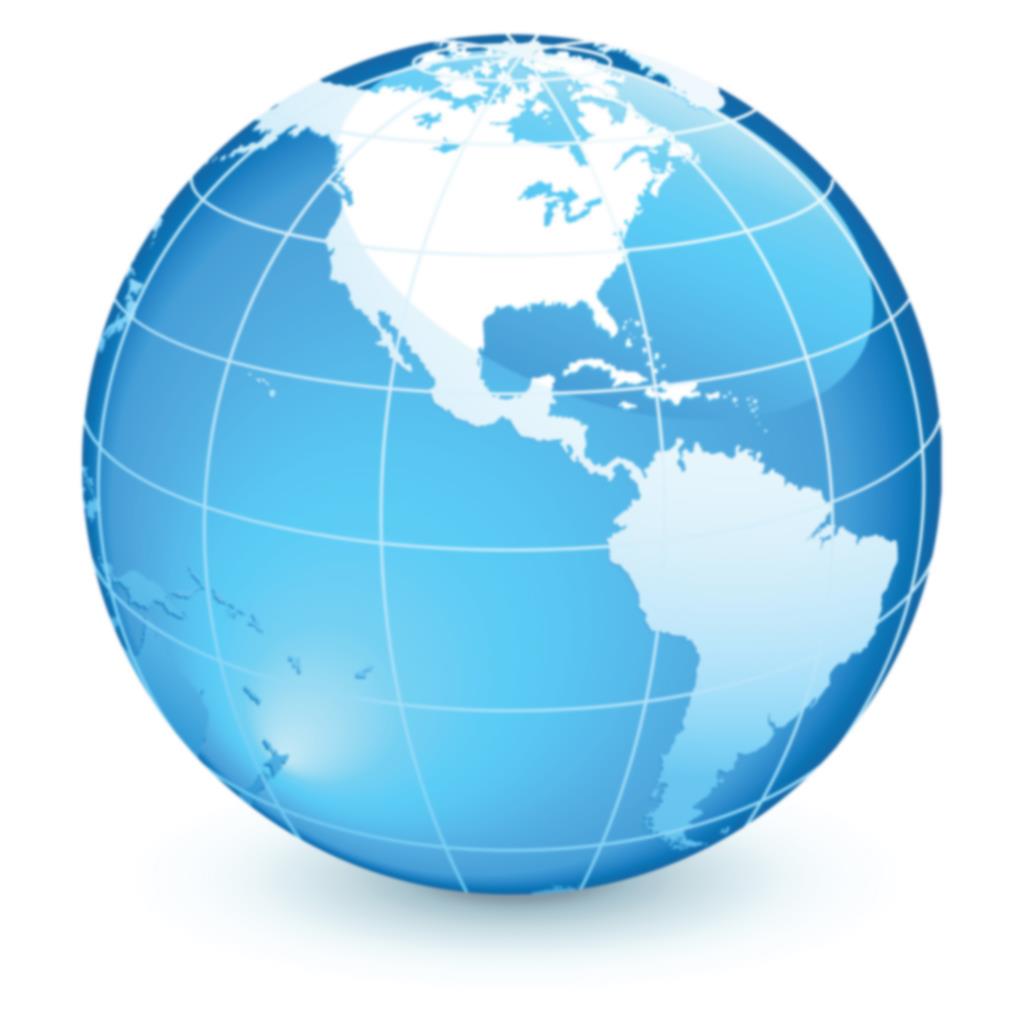 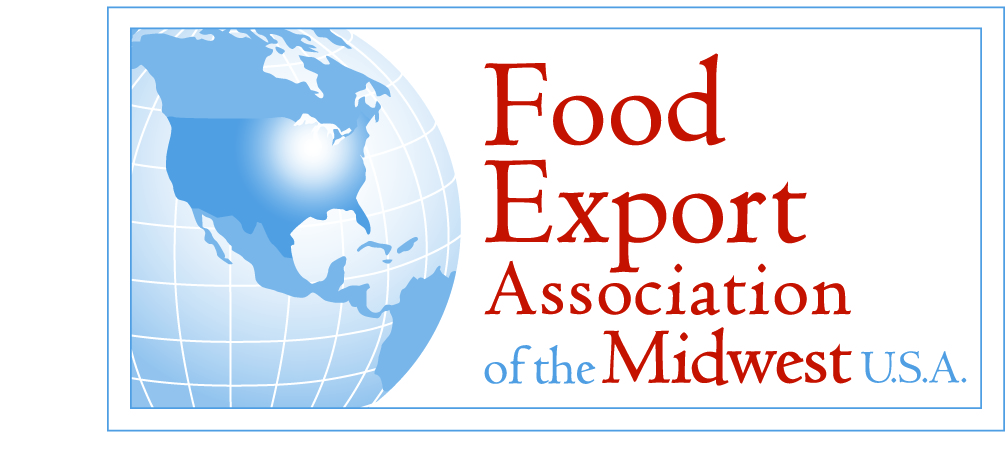 ﻿
[Speaker Notes: Food Export could not operate with out our in-market representatives. The IMRs are industry specialists and collectively cover 40+ markets.
In-market reps assist with trade missions in their regions and nominating buyers to come to U.S. for Buyers Missions
Additionally, IMRs complete research for specific products in their market for Food Export’s Market Builder Service
They also remain up to date on documentation, labeling requirements]
Market Builder Services
Custom Market Intelligence

 Comprehensive services

Market Scan 
Rep Finder

  Helps companies understand product potential

  Assists companies with making and solidifying
   market contacts

  Assists companies in determining strategic plan
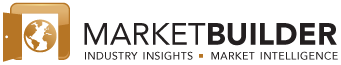 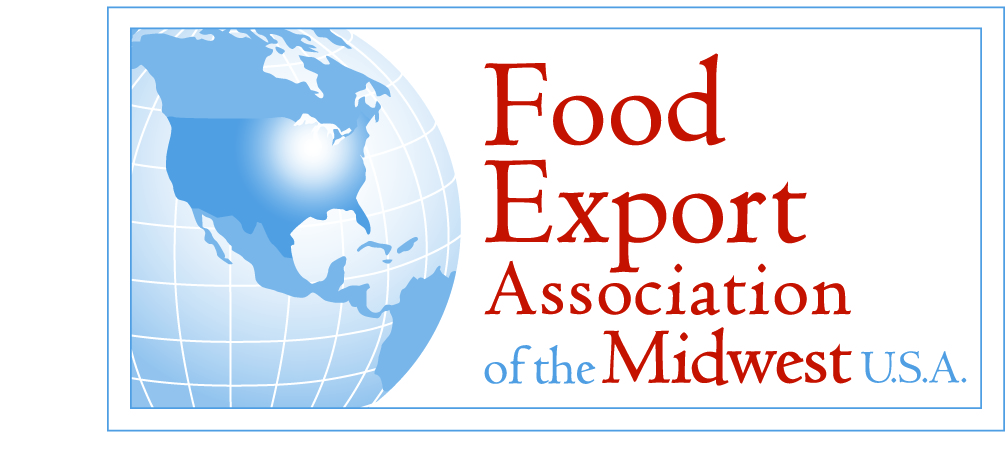 [Speaker Notes: Finding the right market and buyer for your product is the key to exporting success! Exporters who are looking to secure their product in an international market, find new distributors or importers, and/or receive valuable feedback about their product can take advantage of our Market Builder service. This one-of-a-kind service offers packages especially designed to an exporter's needs and wants.]
Food Show PLUS!TM
Services provided to international tradeshow exhibitors
In-market briefing and local industry tours
Pre-show product research – pricing, import regulations, competitor analysis
Targeted invitation of qualified buyers to exhibitor booths and setting appointments
Translation of exhibitor material for show visitors
On-site show assistance by local In-market representative
Provides technical interpreters at the show booth
Qualifying leads from the show and conducting checks on the top few
Writing and sending a generic follow-up letter in the local language to all contacts
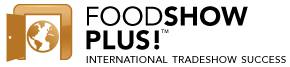 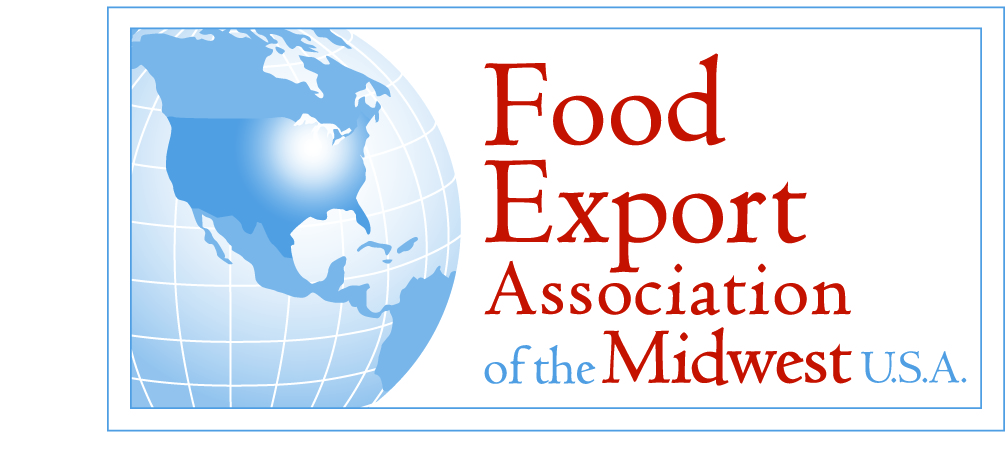 Buyers Missions
International Buyers Here at Home

Brings buyers from target countries to US

One-on-one meetings with buyers and suppliers

Usually in conjunction with a tradeshow
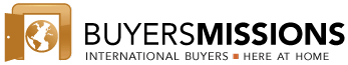 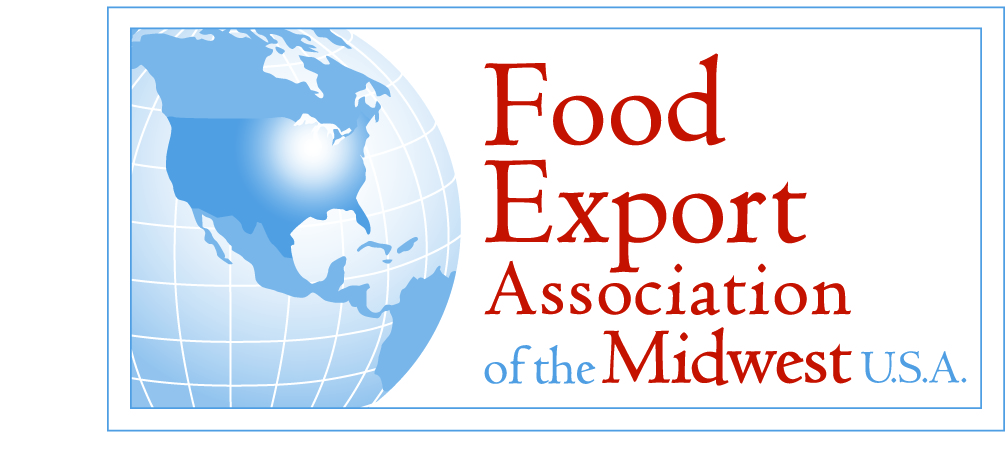 Focused Trade Missions
Total Market Immersion

A three-day activity to bring companies to various countries 
Essential tools provided throughout the mission 

Briefings, market tours and meetings with Buyers
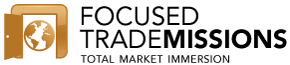 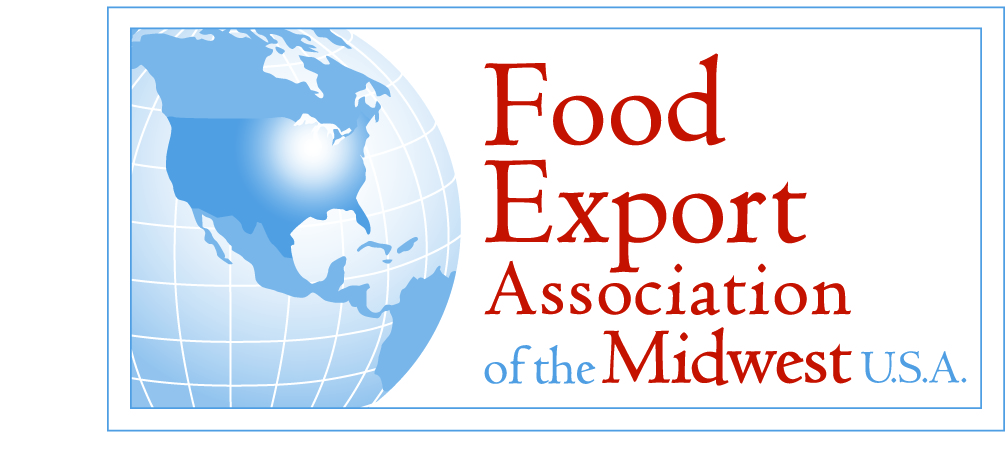 Market Promotion
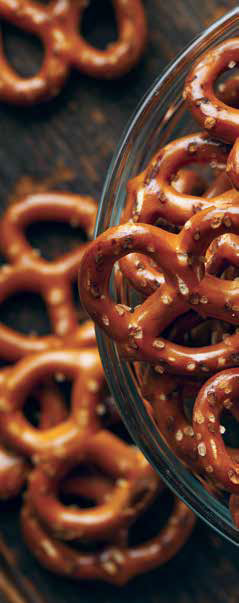 Retail & Foodservice Promotions

Branded Program: Cost-share assistance

50% reimbursement of eligible export 
      marketing expenses

Must be a small business by SBA guidelines

Application and claims process

5 years of funding per country
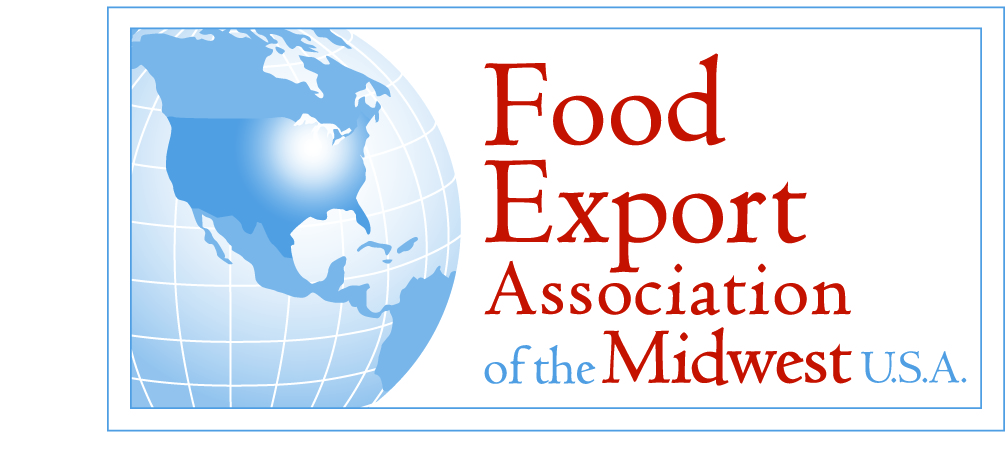 Branded Program
Branded Program Eligible Expenses
Advertising, publications
International Trade Shows
Promotions & demonstrations
Public relations and seminars
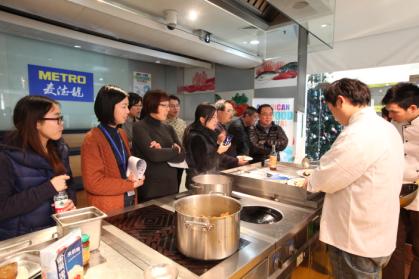 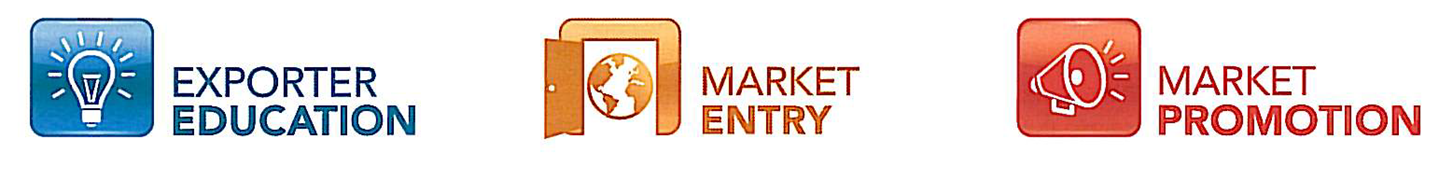 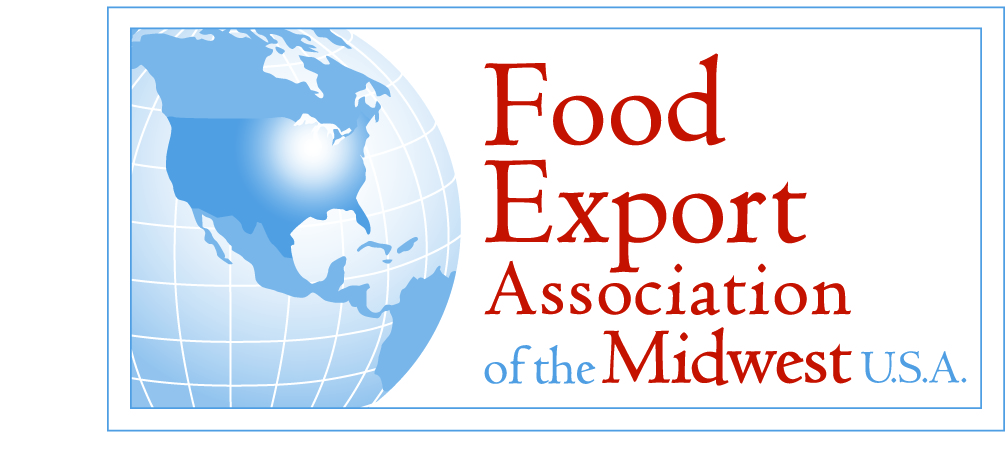 [Speaker Notes: Branded:
	-2500 – 300,000
	-Must be a small business by SBA standards
	-Application and claims process
	-Tradeshows, advertisements, label modifications, sample shipping, promotions, website dev.]
Branded Program
Branded Program Eligible Expenses (continued)
Package and foreign compliant labeling
Freight costs for samples
International Websites
Social Media
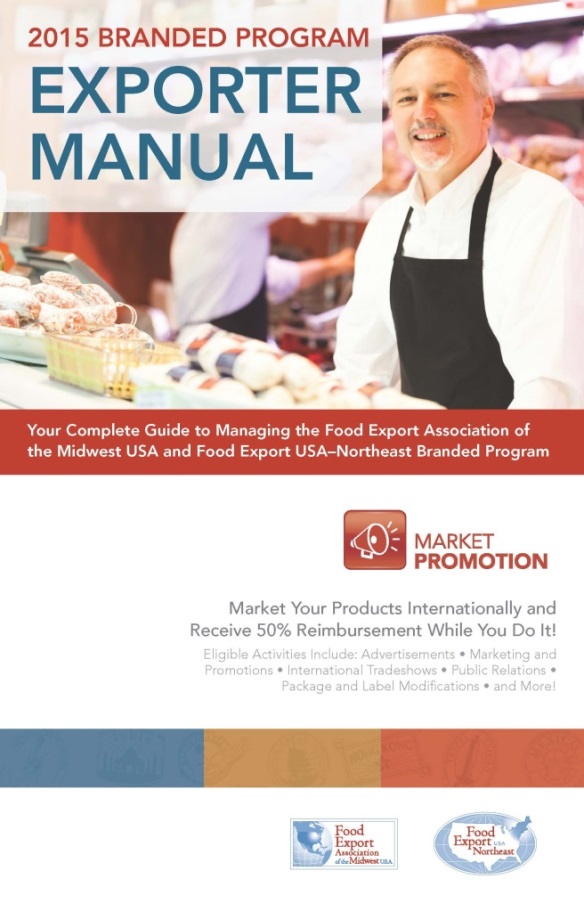 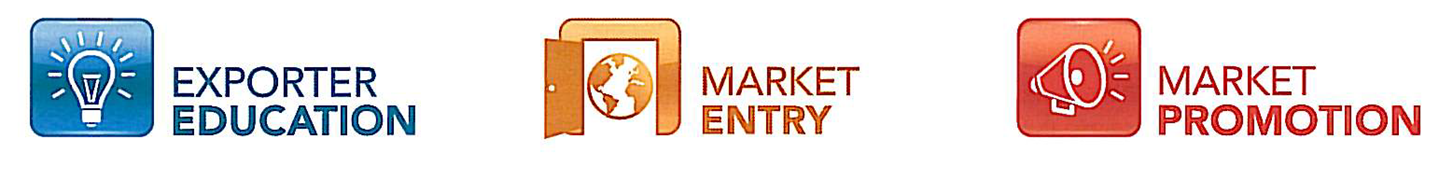 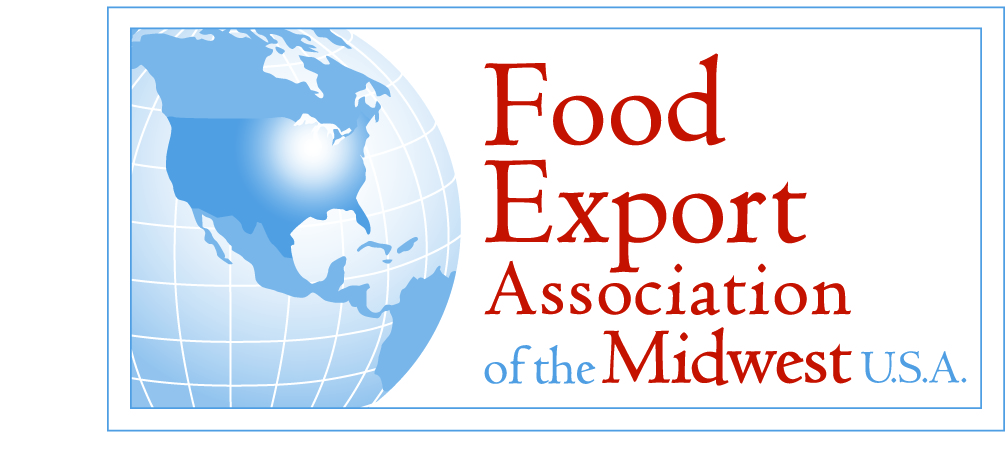 Branded Program: Additional Requirements
Activities approved in advance
Company incurs all expenses up front
USA Origin Statement for ALL products, activities, and materials
Made in …
Product of  …
Grown in …
US, USA, America or State 
    name can be used
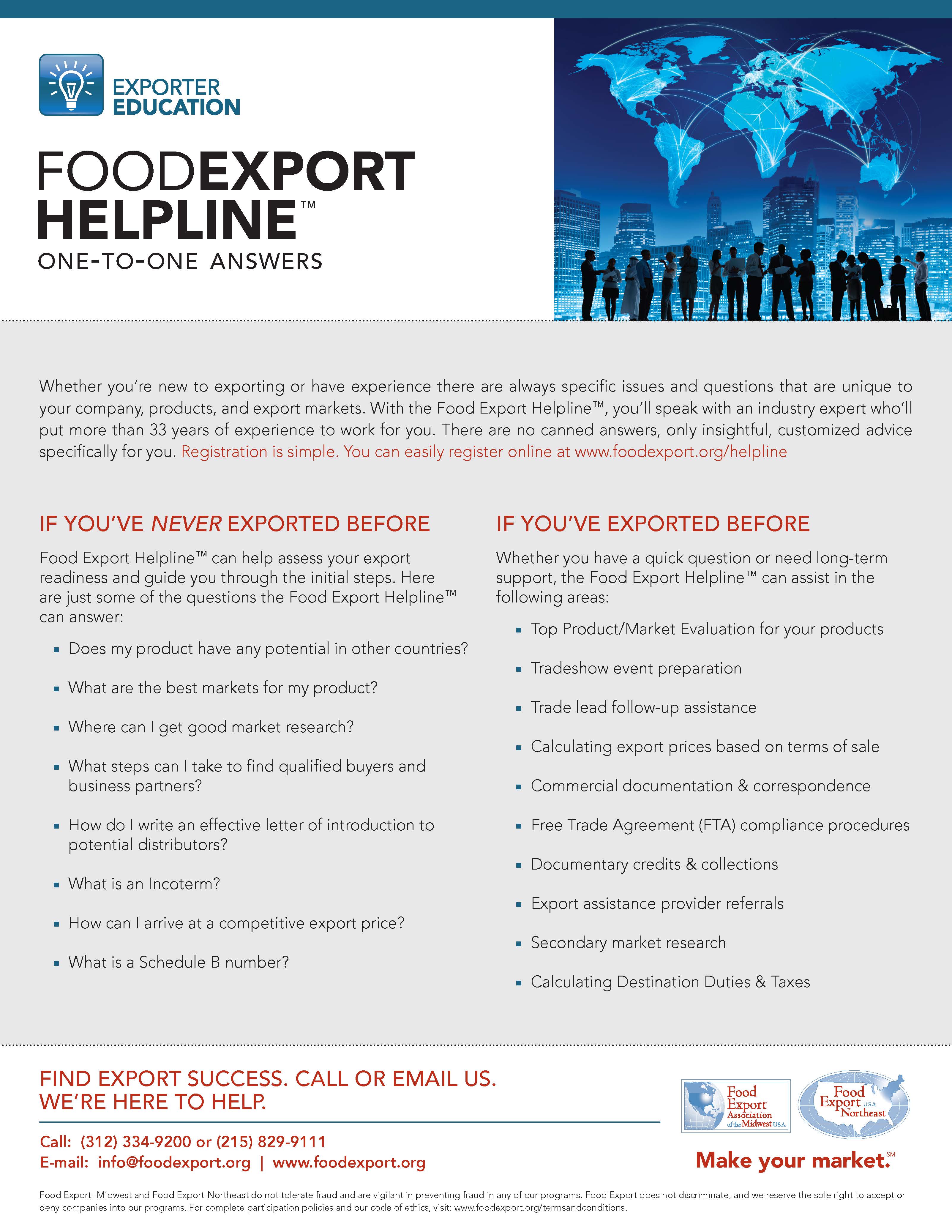 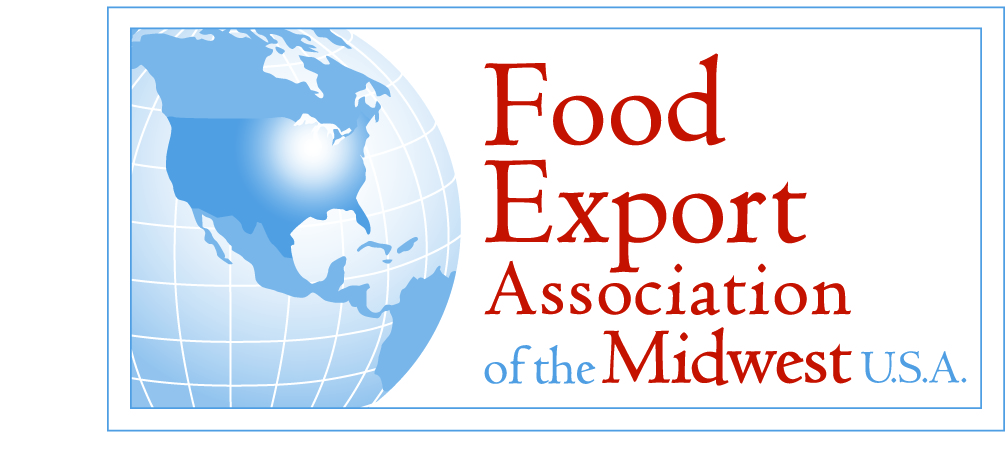 [Speaker Notes: Branded:
	-2500 – 300,000
	-Must be a small business by SBA standards
	-Application and claims process
	-Tradeshows, advertisements, label modifications, sample shipping, promotions, website dev.]
Branded Program: Reimbursements
Maximum request is $300,000
Minimum request is $2,500
First-time applicants
        -  With exporting experience, initial maximum request is $50,000
        -  Without exporting experience, initial maximum request is $25,000
$250 application fee 
	non-refundable
6% administrative fee 
	non-refundable
	based on approved allocation
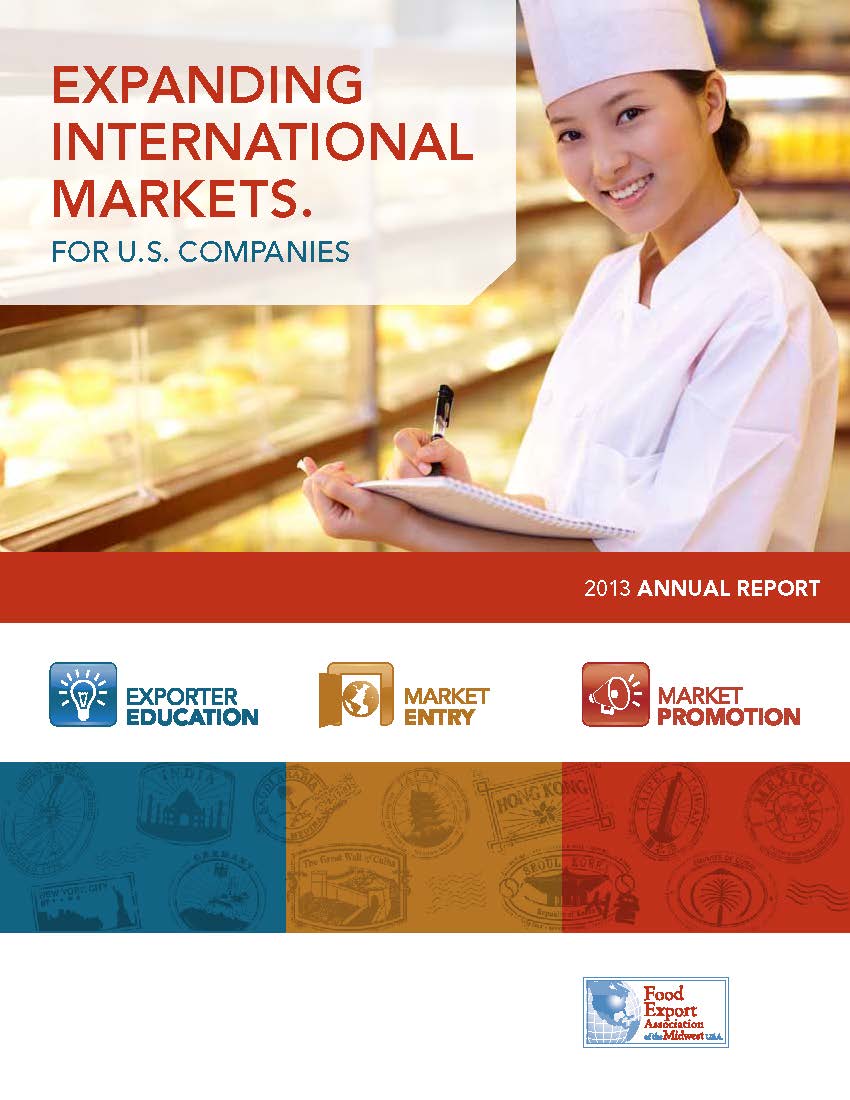 Maximum/Minimum requests are based on the reimbursement amount
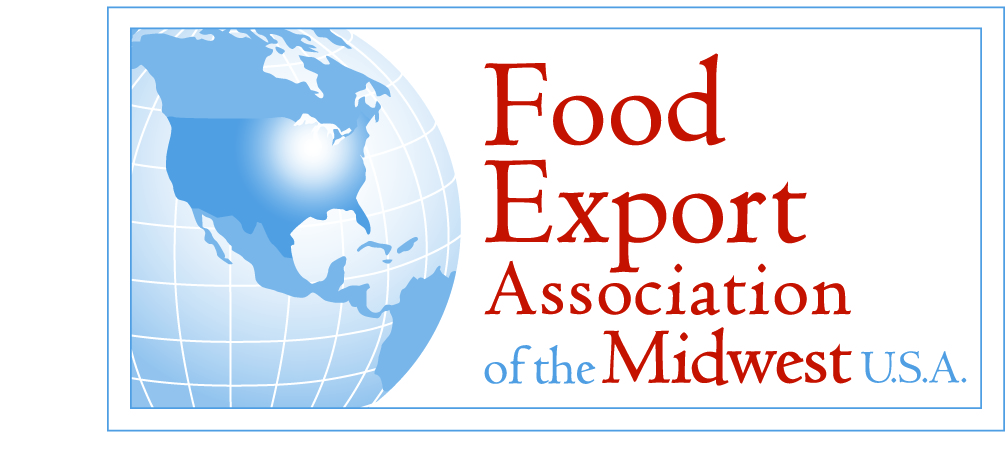 Branded Program: Program Year Information
Year runs from January 1 - December 31(Online application opens August 1of previous year)
Expenses must be concluded and paid for prior to December 31
Final deadline for reimbursement requests is February 28
Company evaluations are due February 28
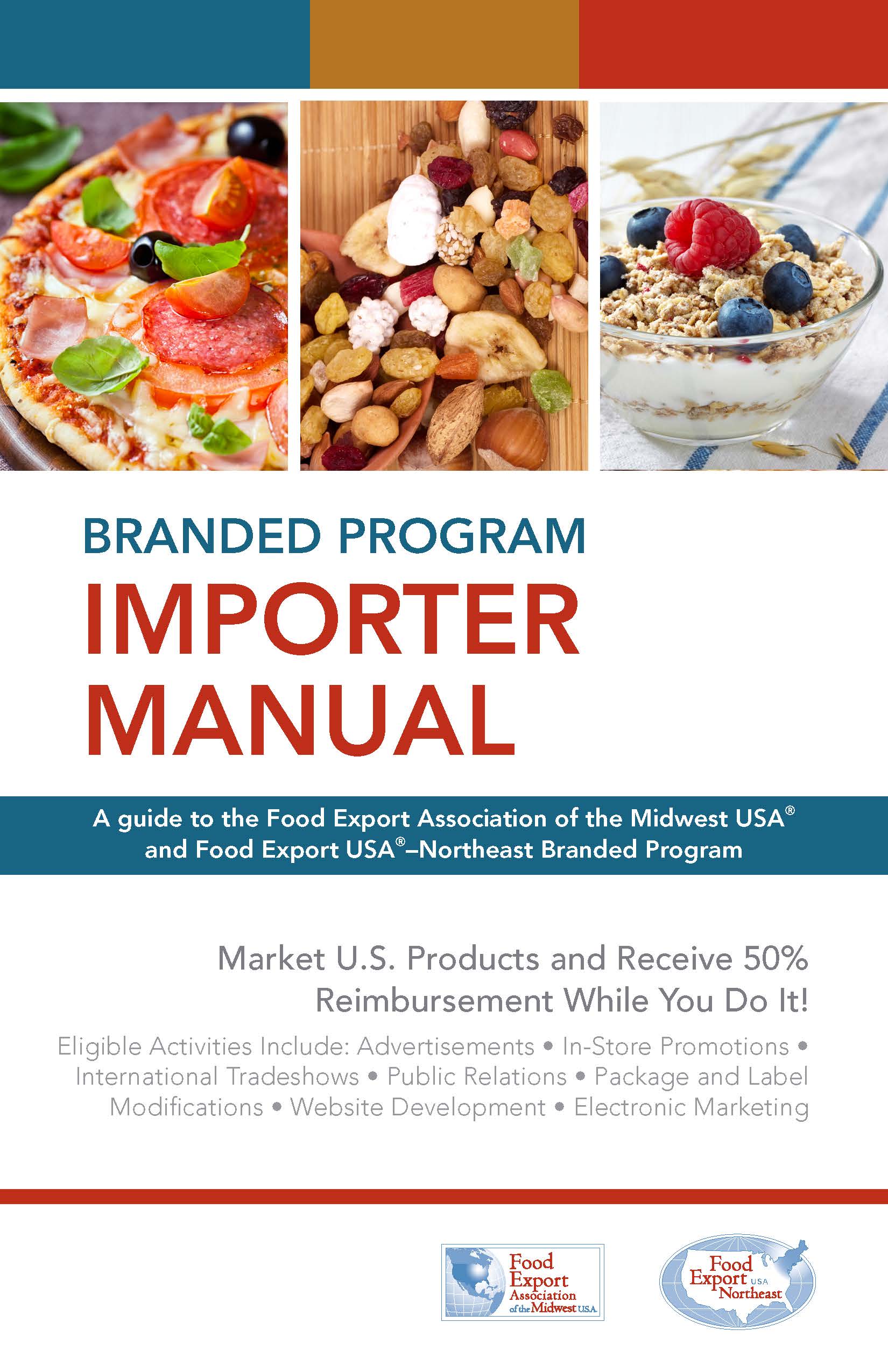 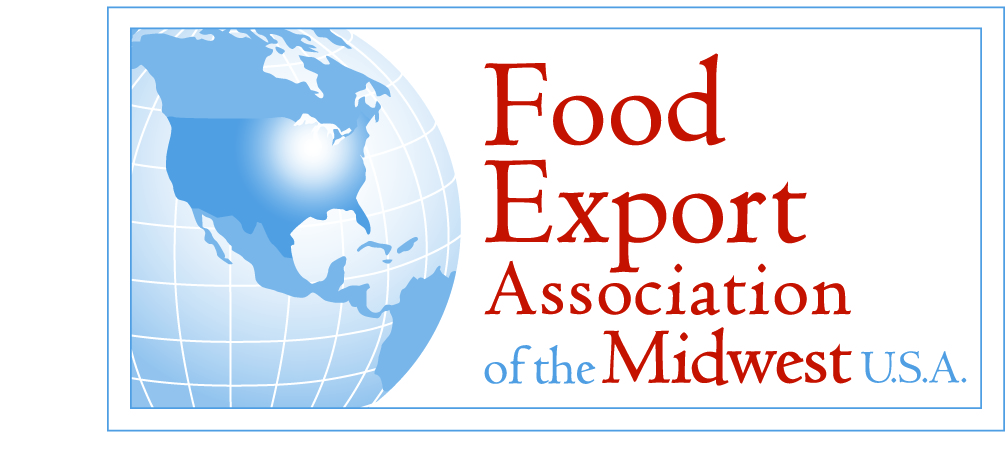 ﻿
Your Food Export Liaison
Paul Weiss
pweiss@foodexport.org
 312.334.9221
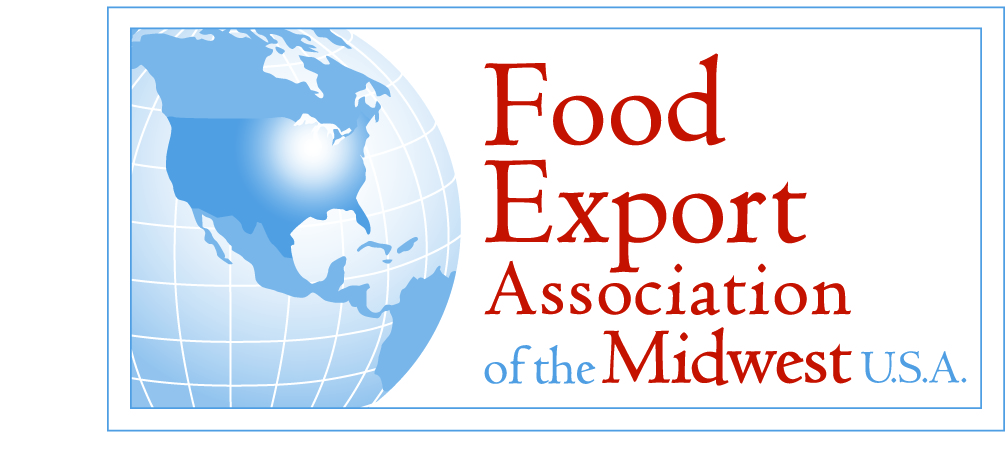 Thank You!
Question & Answer
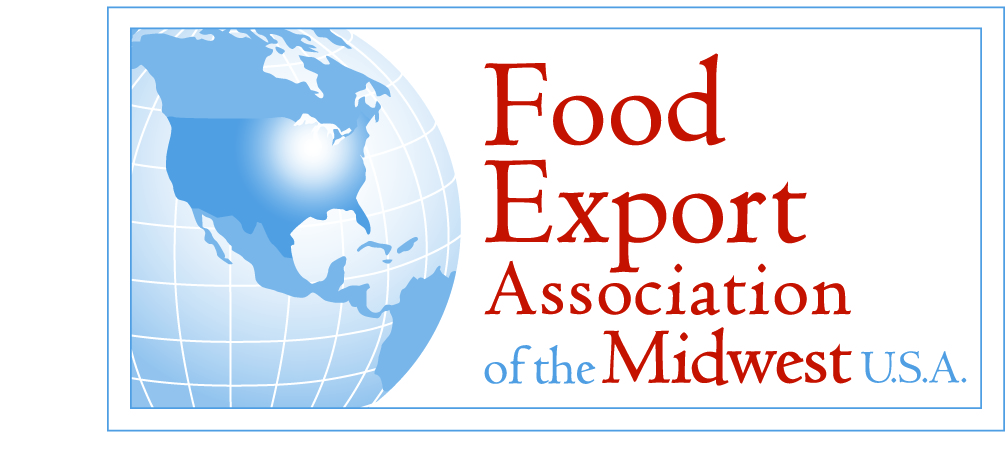